PHY 745 Group Theory
11-11:50 AM  MWF  Olin 102

Plan for Lecture 11:

Introduction to groups having infinite dimension
Reading: Eric Carlson’s lecture notes
Additional reference:   Symmetry Principles.. Melvin Lax, Wiley (1964)
3-dimensional rotation group
Generators of the group
Algebraic relationships
2/3/2017
PHY 745  Spring 2017 -- Lecture 10
1
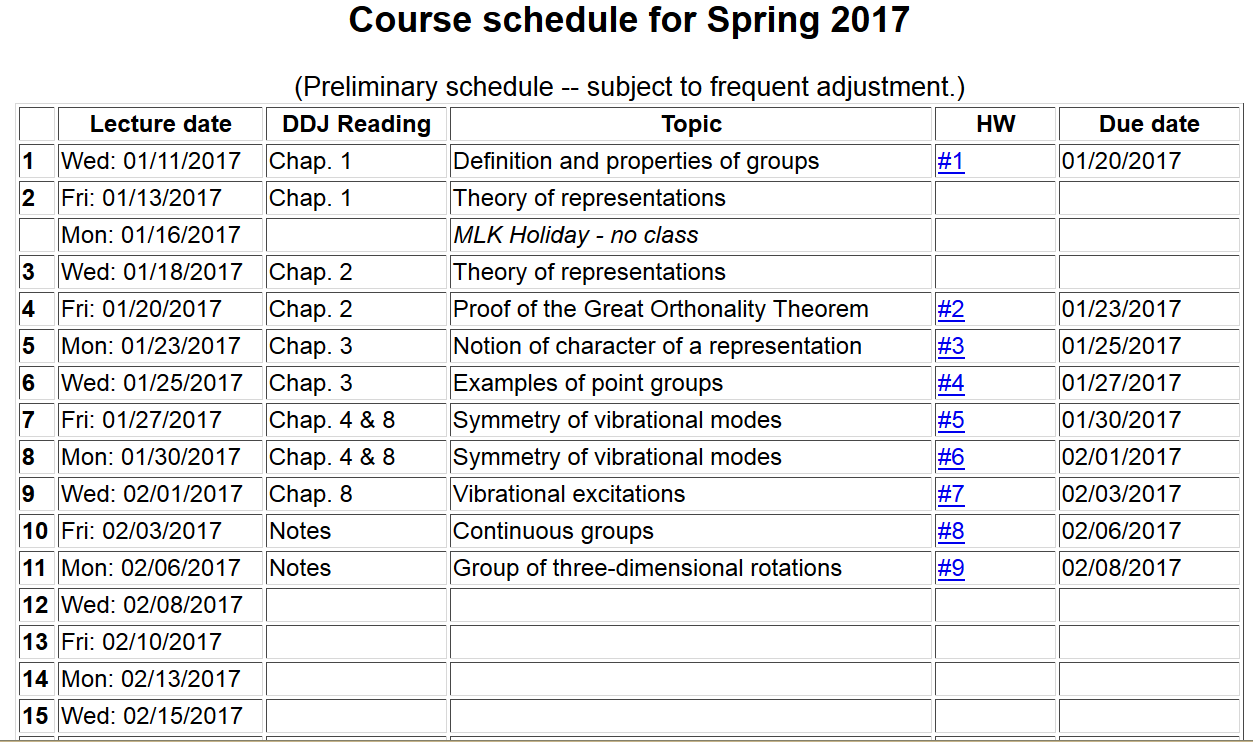 2/3/2017
PHY 745  Spring 2017 -- Lecture 10
2
Notion of  a generator for the three-dimensional rotation group
       Consider rotation by an angle a about the z-axis
y
a
f
x
2/3/2017
PHY 745  Spring 2017 -- Lecture 10
3
2/3/2017
PHY 745  Spring 2017 -- Lecture 10
4
Connection to angular momentum in quantum theory
2/3/2017
PHY 745  Spring 2017 -- Lecture 10
5
Generator operator for rotations -- continued
2/3/2017
PHY 745  Spring 2017 -- Lecture 10
6
Commuter relations for rotation generator operators
2/3/2017
PHY 745  Spring 2017 -- Lecture 10
7
Irreducible representations in terms of angular momentum eigenfunctions
The group of 3-dimensional rotations about a point is called SO(3).
2/3/2017
PHY 745  Spring 2017 -- Lecture 10
8
Group of all unitary matrices of dimension 2 – SU(2)
2/3/2017
PHY 745  Spring 2017 -- Lecture 10
9
Group of all unitary matrices of dimension 2 – SU(2) --continued
2/3/2017
PHY 745  Spring 2017 -- Lecture 10
10
Generalization of angular momentum to include ½ integers
2/3/2017
PHY 745  Spring 2017 -- Lecture 10
11
Irreducible representations in terms of angular momentum-spin eigenfunctions
2/3/2017
PHY 745  Spring 2017 -- Lecture 10
12